SZLIFOWANIE: narzędzia do szlifowania, odmiany szlifowania, prace wykonywane na szlifierkach.
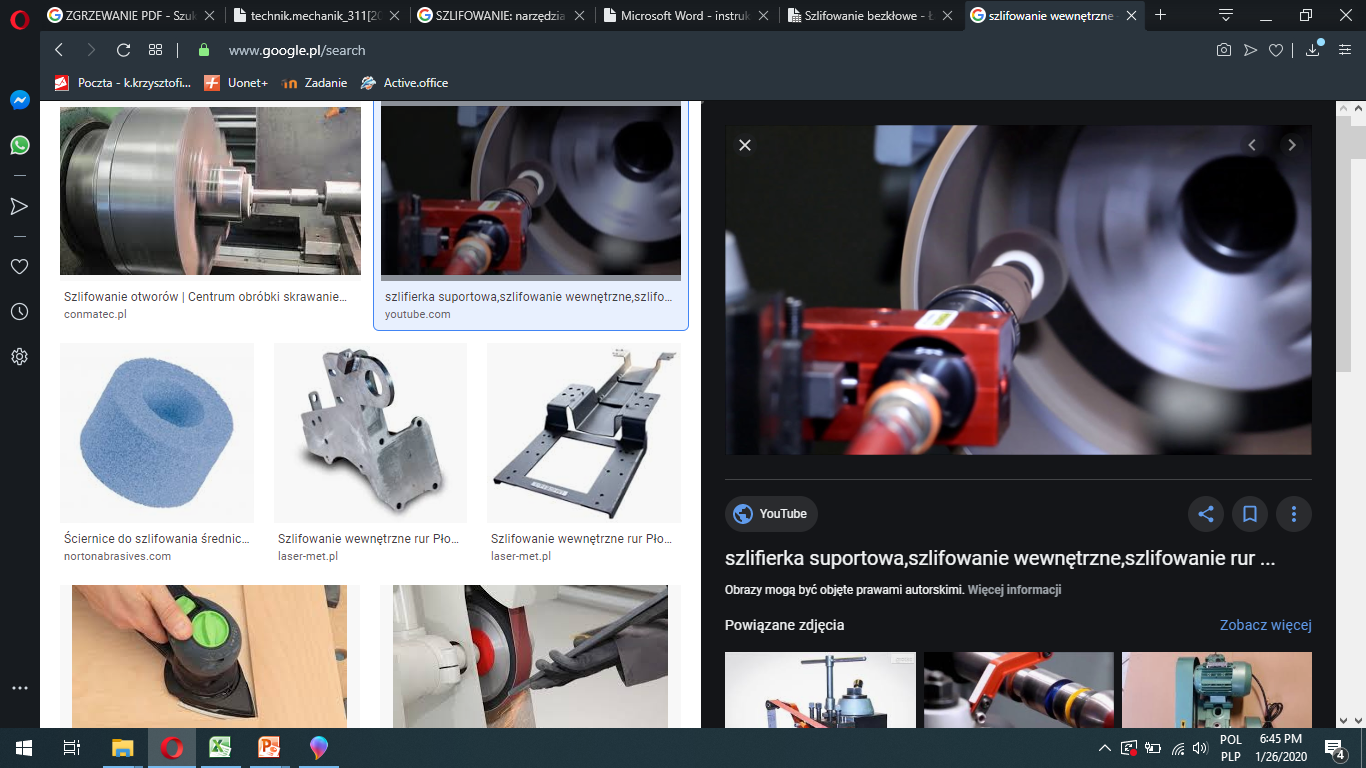 Karolina Krzysztofik
Szlifowanie jest najbardziej rozpowszechnionym rodzajem obróbki wykańczającej skrawaniem, zaliczanej do grupy obróbek ściernych. Narzędzia stosowane w procesie szlifowania zwane są ściernicami, wykonują one główny ruch obrotowy.
Ściernice są narzędziami obrotowymi o różnych kształtach w przekrojach osiowych, dostosowanych do różnorodnych zadań obróbkowych.
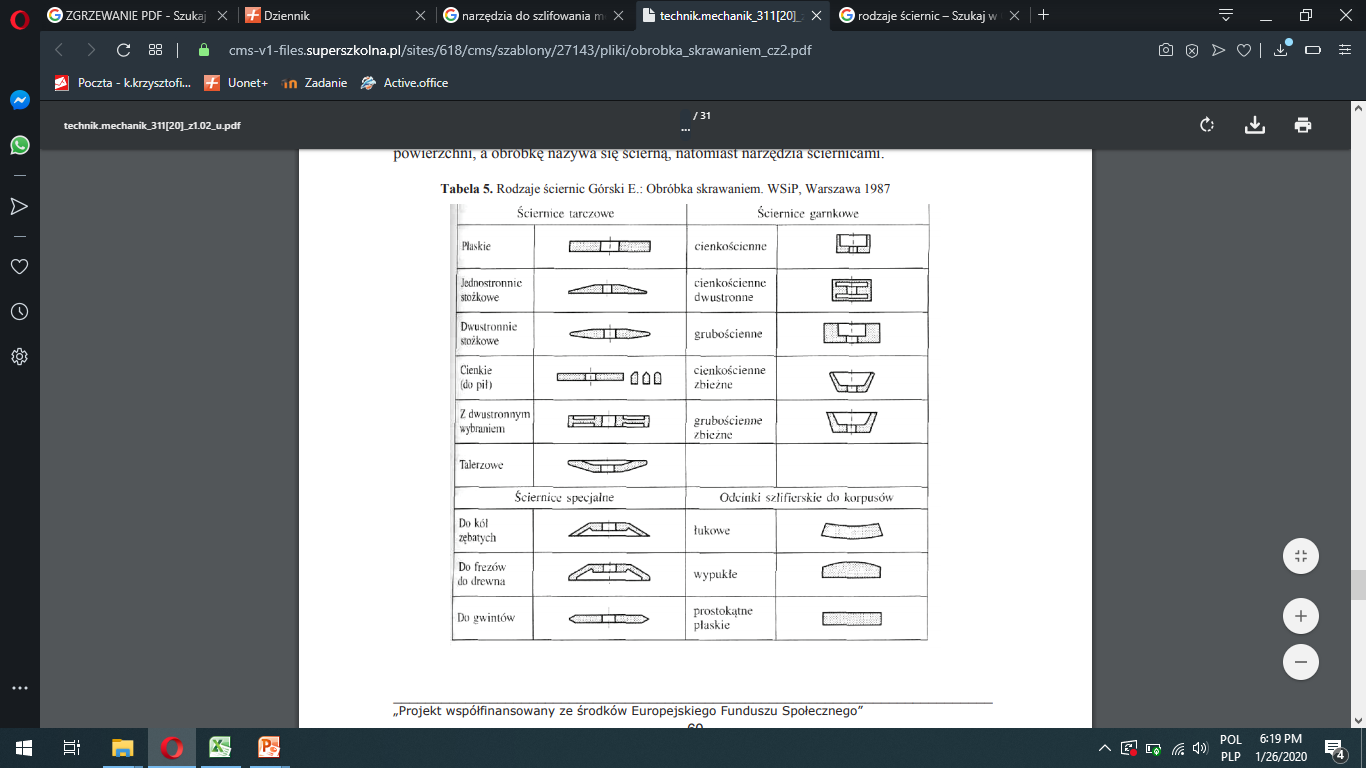 BUDOWA ŚCIERNIC:
Części robocze ściernic są wykonane z mieszaniny twardych ziaren ściernych i spoiwa wiążącego je w porowate struktury.
Ostre krawędzie ziarenek są zbiorem ostrzy skrawających, pory
odgrywają rolę rowków wiórowych, a spoiwo nadaje strukturze ściernicy określoną wytrzymałość mechaniczną. Ziarna ścierne są osadzone w spoiwie w sposób przypadkowy. Szlifowanie jest procesem wysoko energochłonnym.
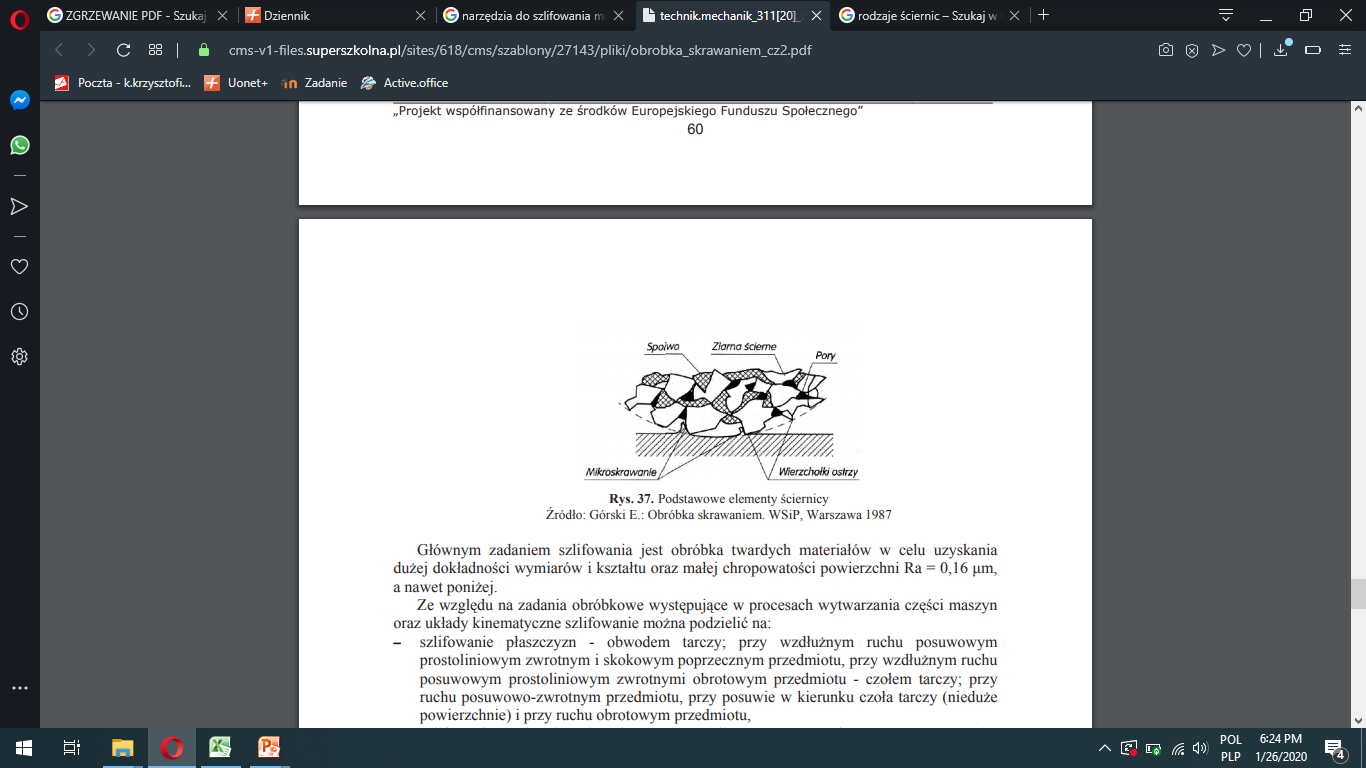 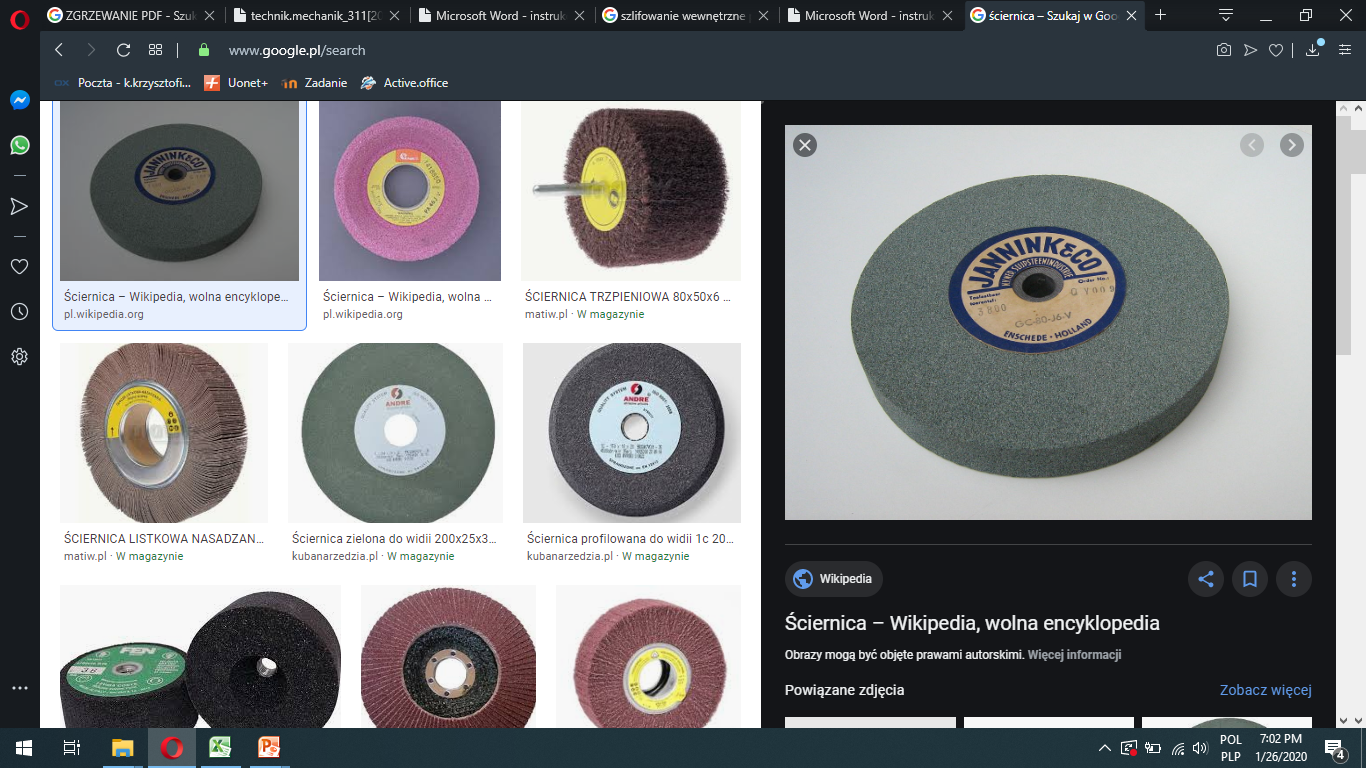 Odmiany szlifowania:
Ze względu na zadania obróbkowe występujące w procesach wytwarzania części maszyn oraz układy kinematyczne szlifowanie można podzielić na:
szlifowanie płaszczyzn - obwodem tarczy lub czołem tarczy
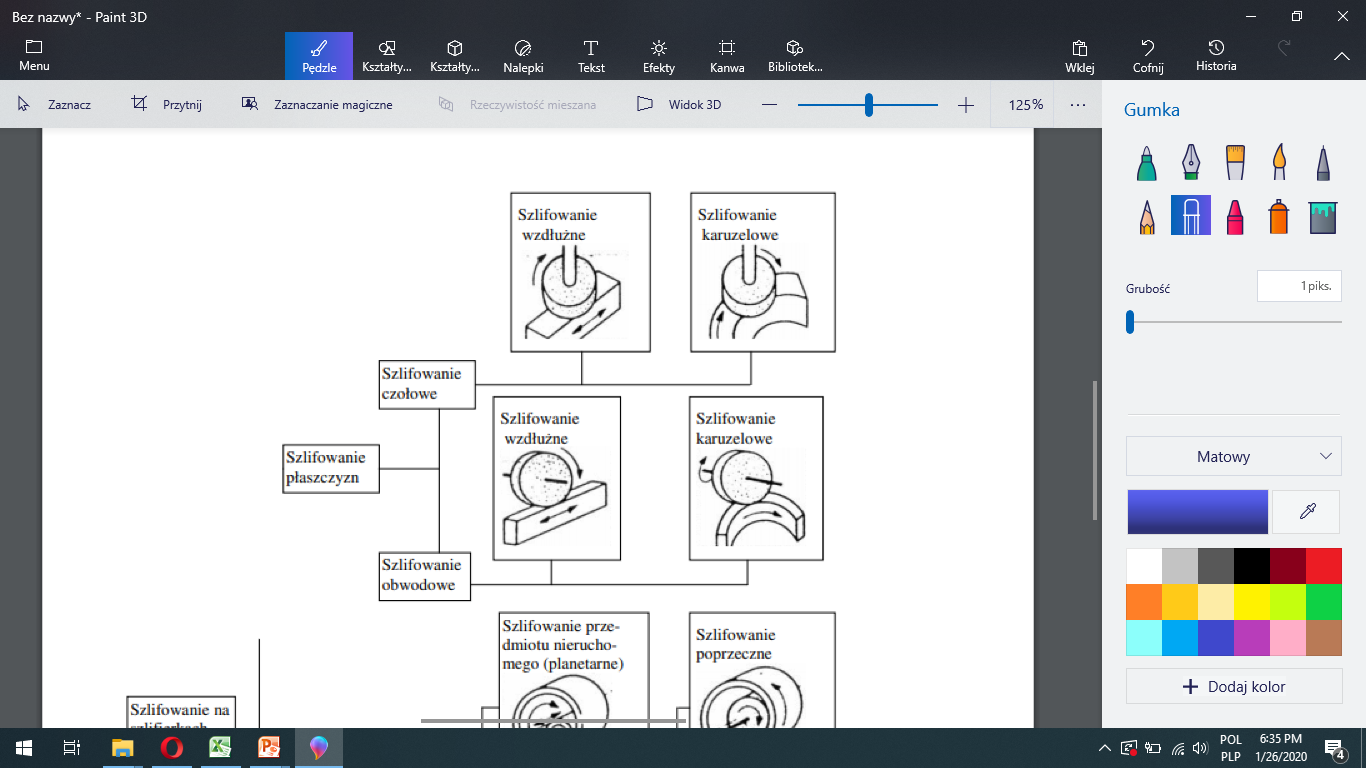 szlifowanie na okrągło
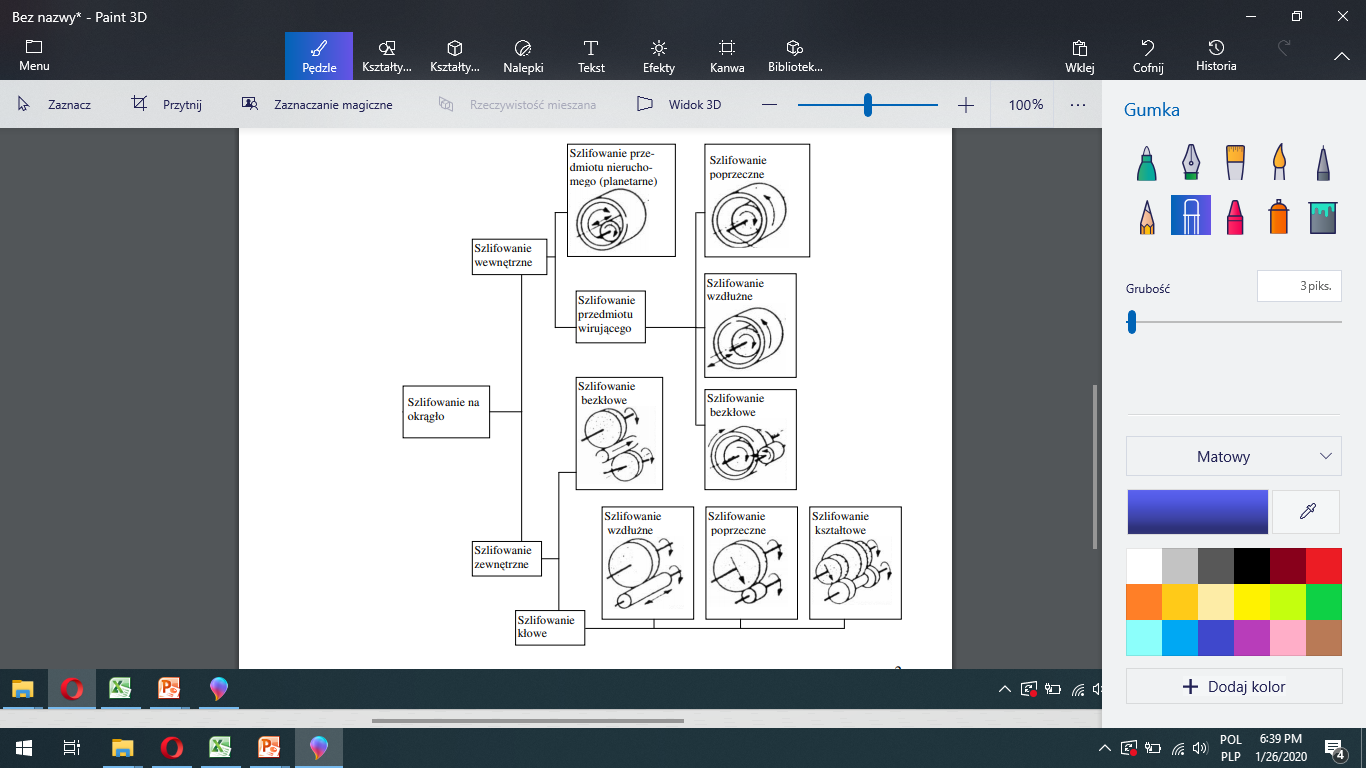 Przykłady prac wykonywanych na szlifierkach: 
• szlifowanie wałów korbowych,
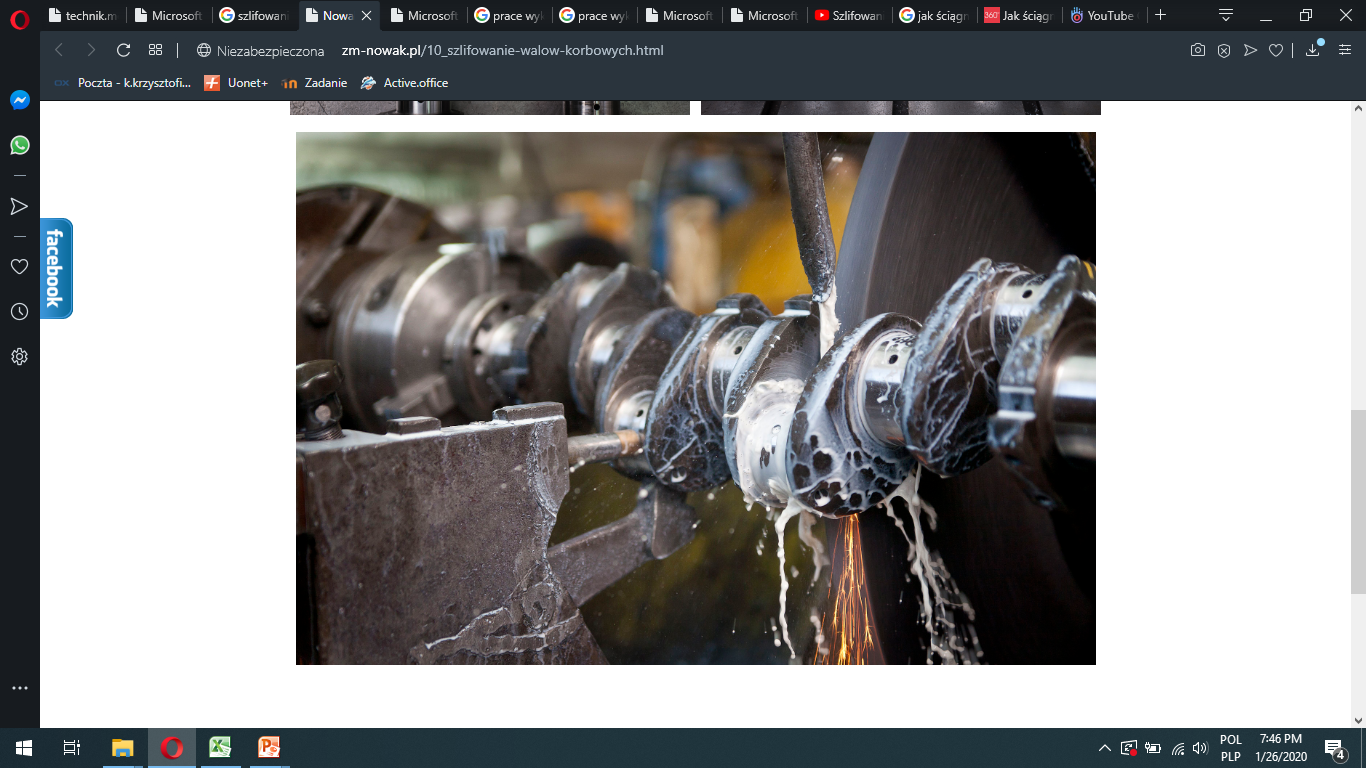 szlifowanie wałków bezkłowe
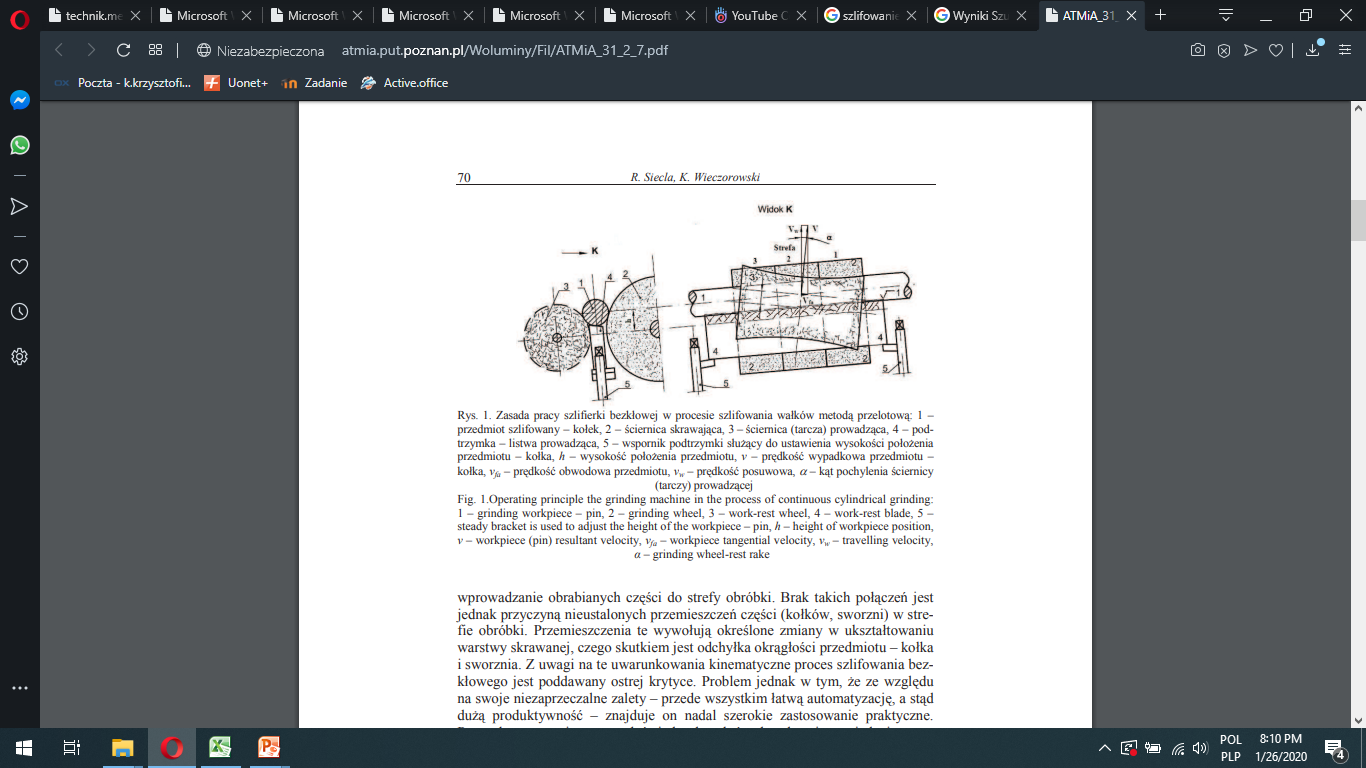 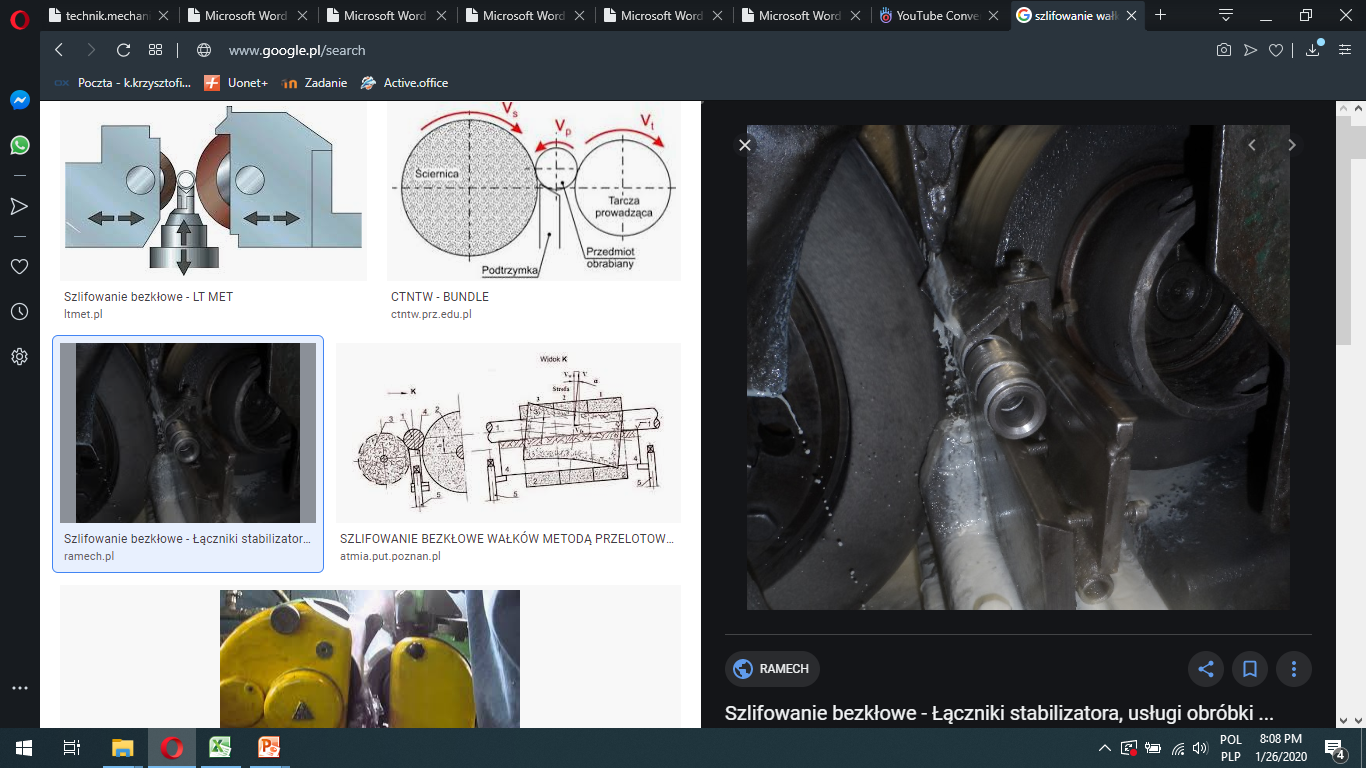 Istota procesu szlifowania: 
1-przedmiot szlifowany,
2-ściernica skrawająca
3-ściernica prowadząca
4-podtrzymka
5-wspornik służący do ustawienia wysokości położenia przedmiotu
szlifowanie otworów
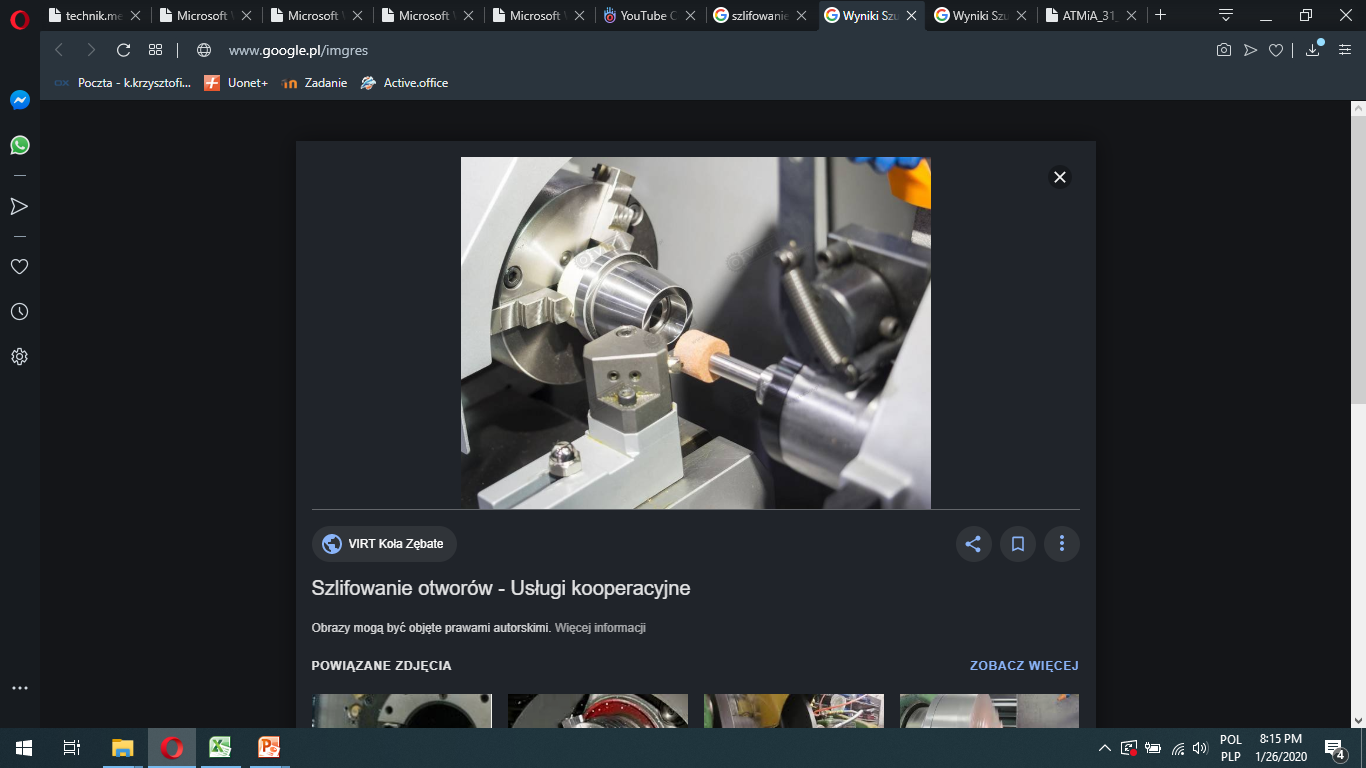 szlifowanie tarcz hamulcowych
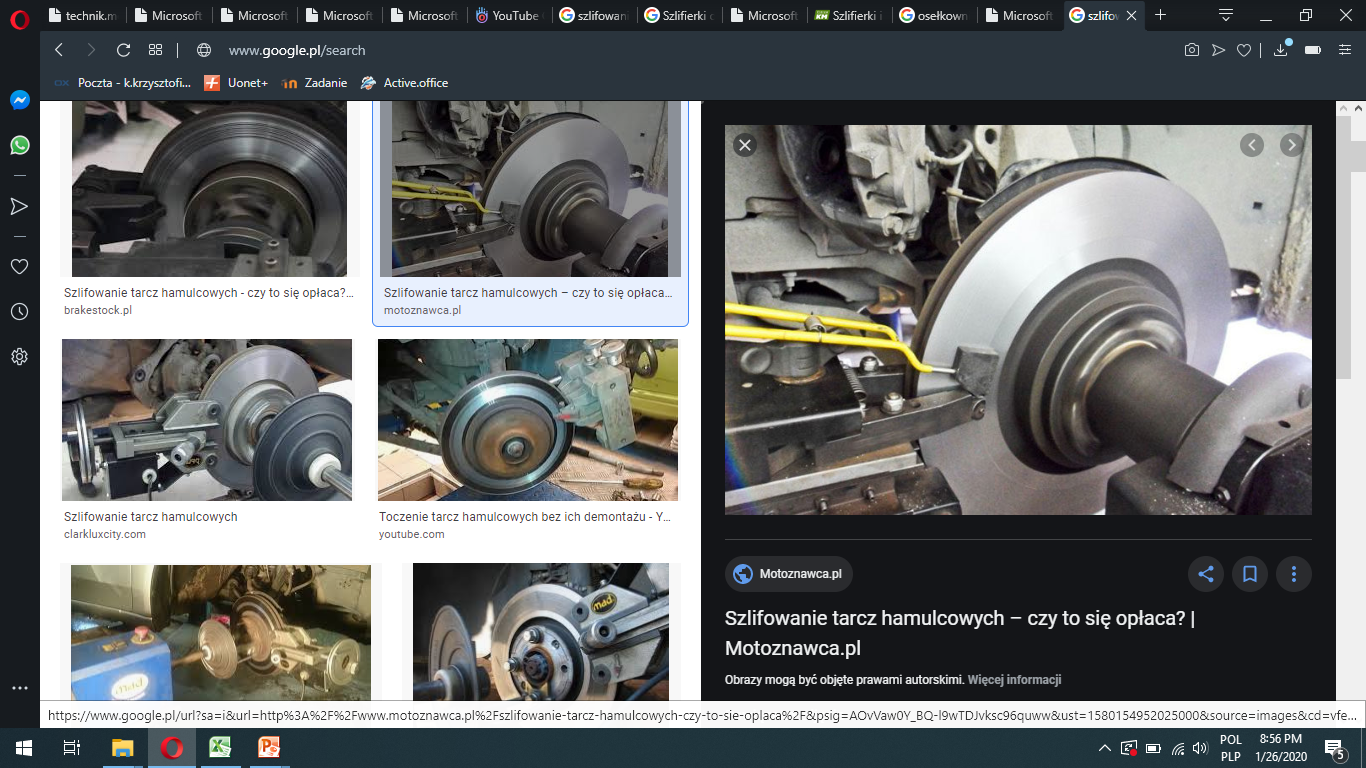 Klasyfikacja szlifierek: 
-Szlifierki do płaszczyzn. 
-Szlifierki do otworów. 
-Szlifierki do wałków kłowe. 
-Szlifierki do wałków bezkłowe. 
-Szlifierki do gwintów. 
-Szlifierki do kół zębatych. 
-Szlifierki specjalne i specjalizowane. 
-Szlifierki ostrzarki. 
-Osełkownice (gładzarki i dogładzarki). 
-Docierarki.
Szlifierki do płaszczyzn.
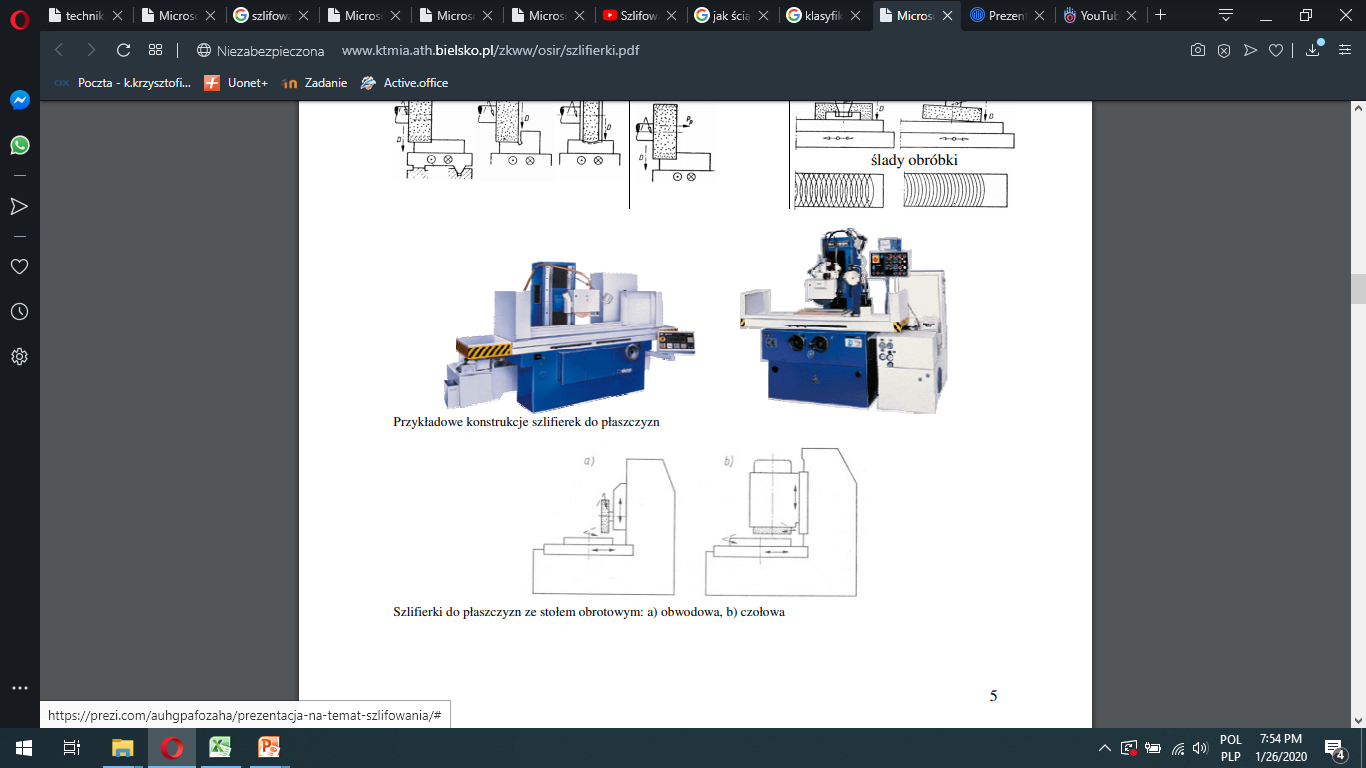 Szlifierki do otworów-  umożliwiające uzyskanie wymiaru średnicy z dokładnością ±1-2µm i chropowatości powierzchni w klasach 8–10. Oprócz podstawowego zadania, jakim jest obróbka powierzchni walcowych wewnętrznych i stożkowych, na szlifierkach do otworów można również szlifować czoła i powierzchnie przy jednym zamocowaniu przedmiotu.
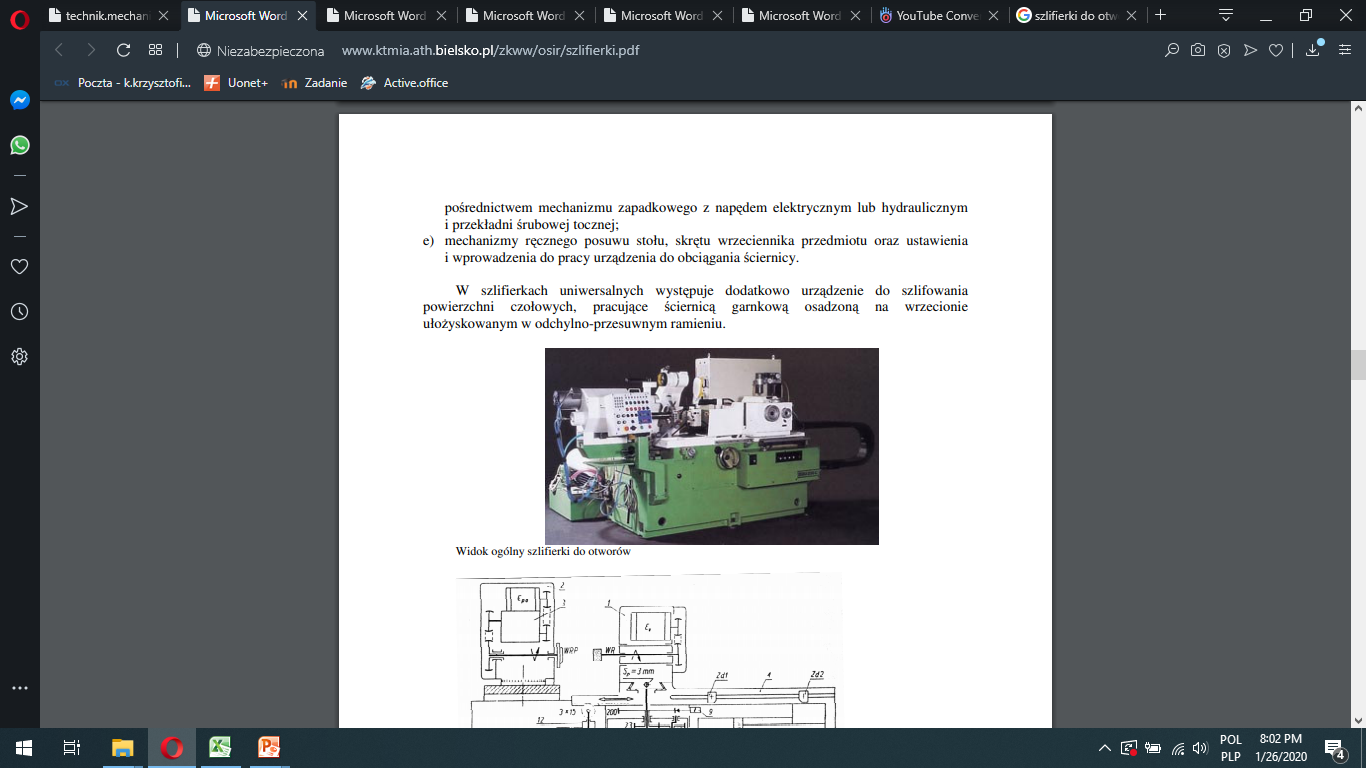 Szlifierka do wałków.
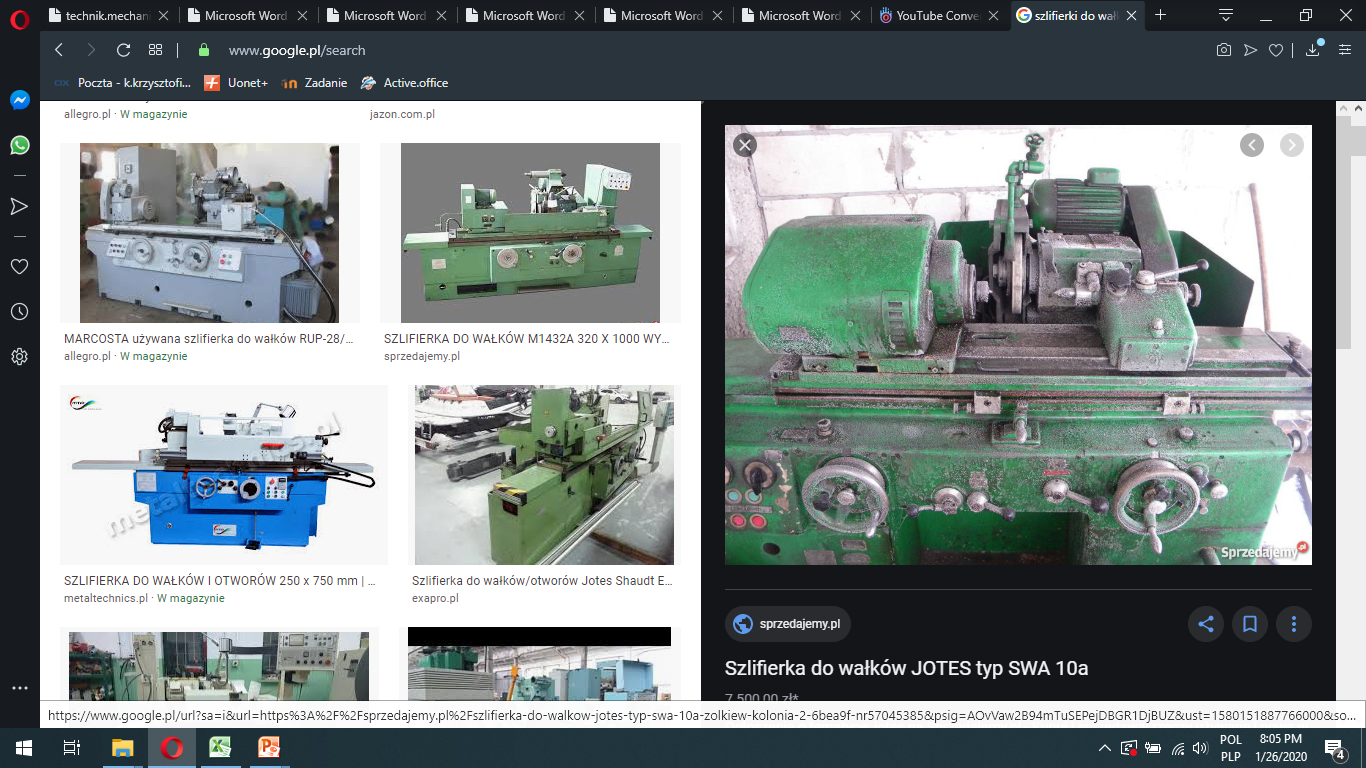 Szlifierka do kół zębatych: Szlifierki do uzębień  są przeznaczone do wykańczającej obróbki zębów hartownych (HRC > 56), jak również, zębów niehartownych, jeśli dokładność wykonania uzębienia innymi metodami jest niewystarczająca.
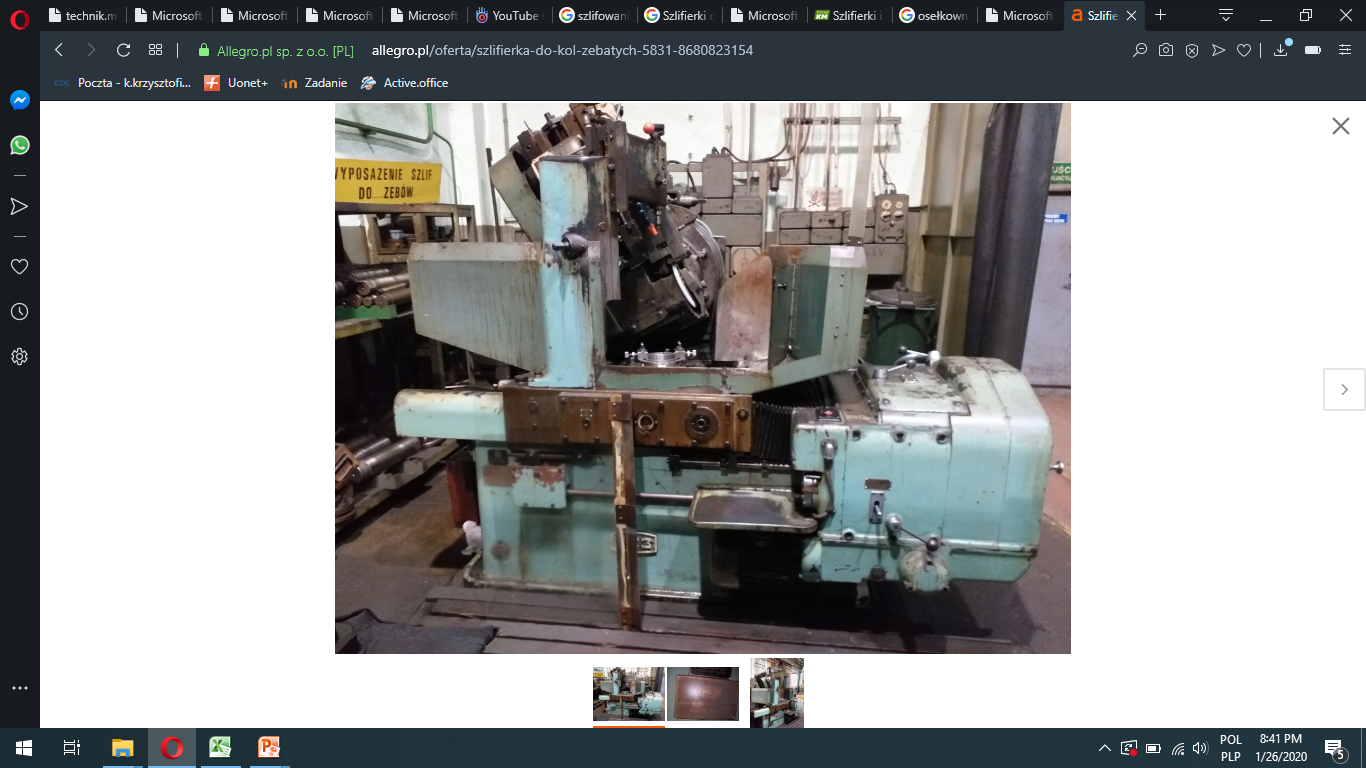 Szlifierko ostrzałka-służy do ostrzenia zarówno narzędzi nowych jak i stępionych podczas skrawania. Konstrukcja ostrzałek jest dostosowana do rodzaju narzędzi. Ze względu na przeznaczenie, zwłaszcza do prac w wielkiej seryjnej produkcji narzędzi, ostrzałki należy zaliczyć  do obrabiarek specjalnych. Rozróżnia się więc ostrzałki do noży tokarskich, do wierteł, do głowic frezowych, do frezów ślimakowych, do narzynek, do gwintów, do pił, do przeciągaczy i innych.
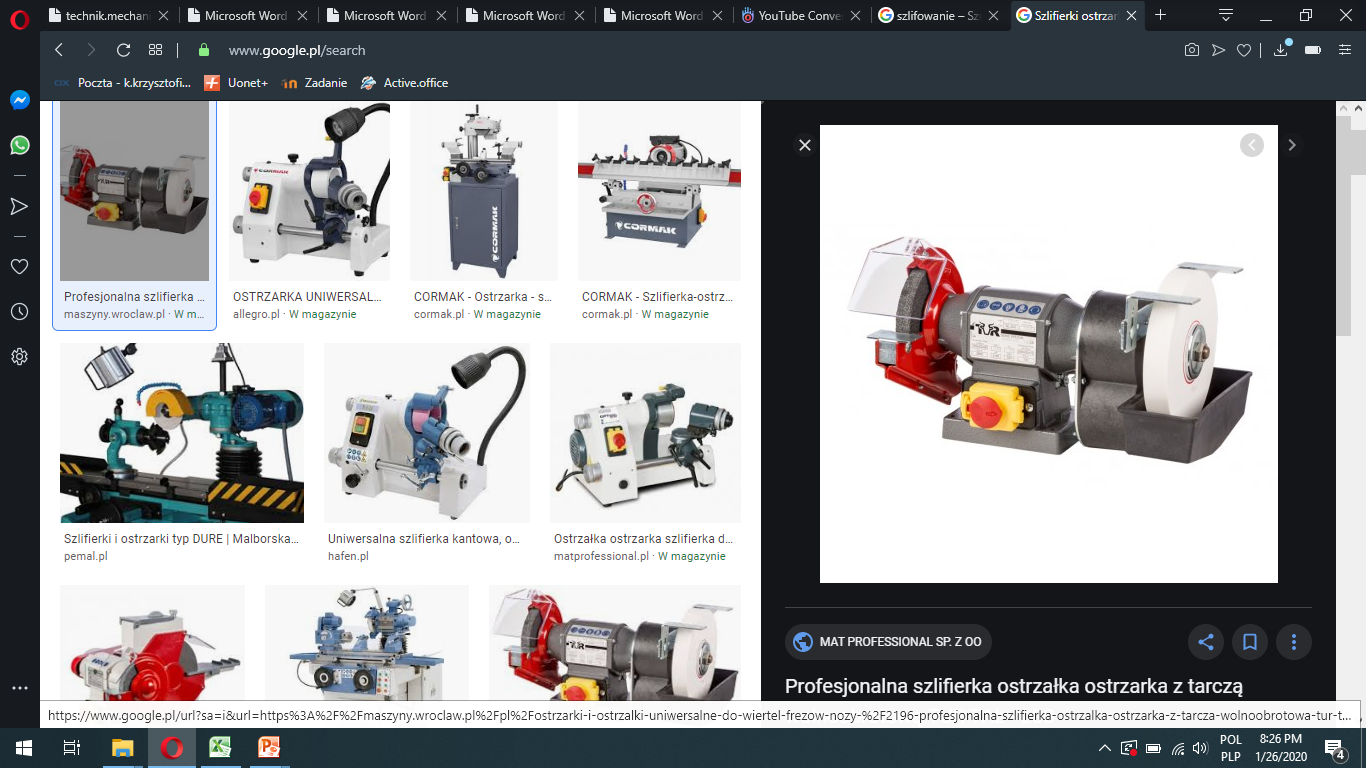 Osełkownice- są przeznaczone do wykańczającej obróbki powierzchni walcowych wewnętrznych i zewnętrznych drobnoziarnistymi osełkami, dociskanymi elastycznie do obrabianej powierzchni.
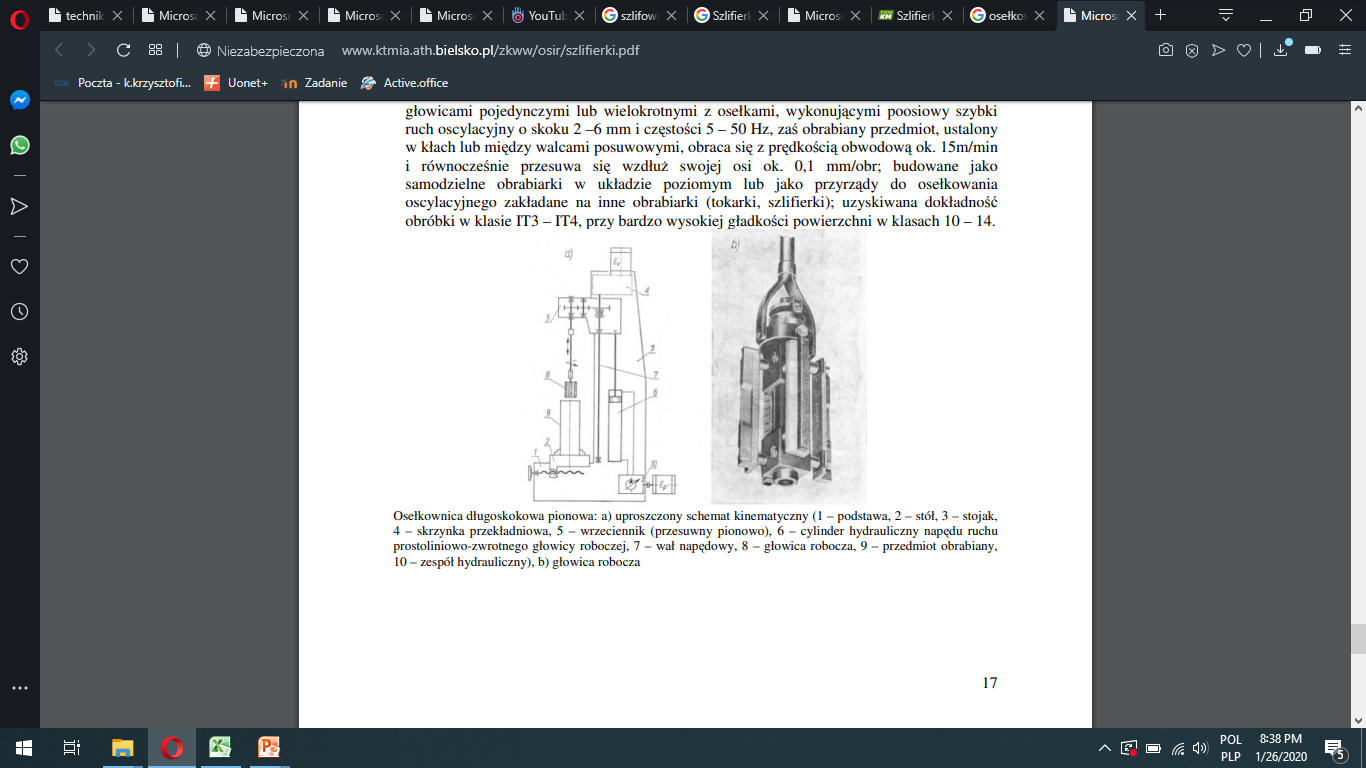 Docierarki- są przeznaczone do maszynowego docierania obrobionych uprzednio na szlifierkach powierzchni płaskich i walcowych przedmiotów niewielkich, od których wymaga się po obróbce wysokiej klasy chropowatości powierzchni (10 – 14) i dużej dokładności wymiarowo - kształtowej. Podczas docierania przedmiot obrabiany i narzędzie (docierak) w postaci żeliwnej tarczy lub ściernicy wykonują względem siebie złożony ruch w stale zmieniających się kierunkach.
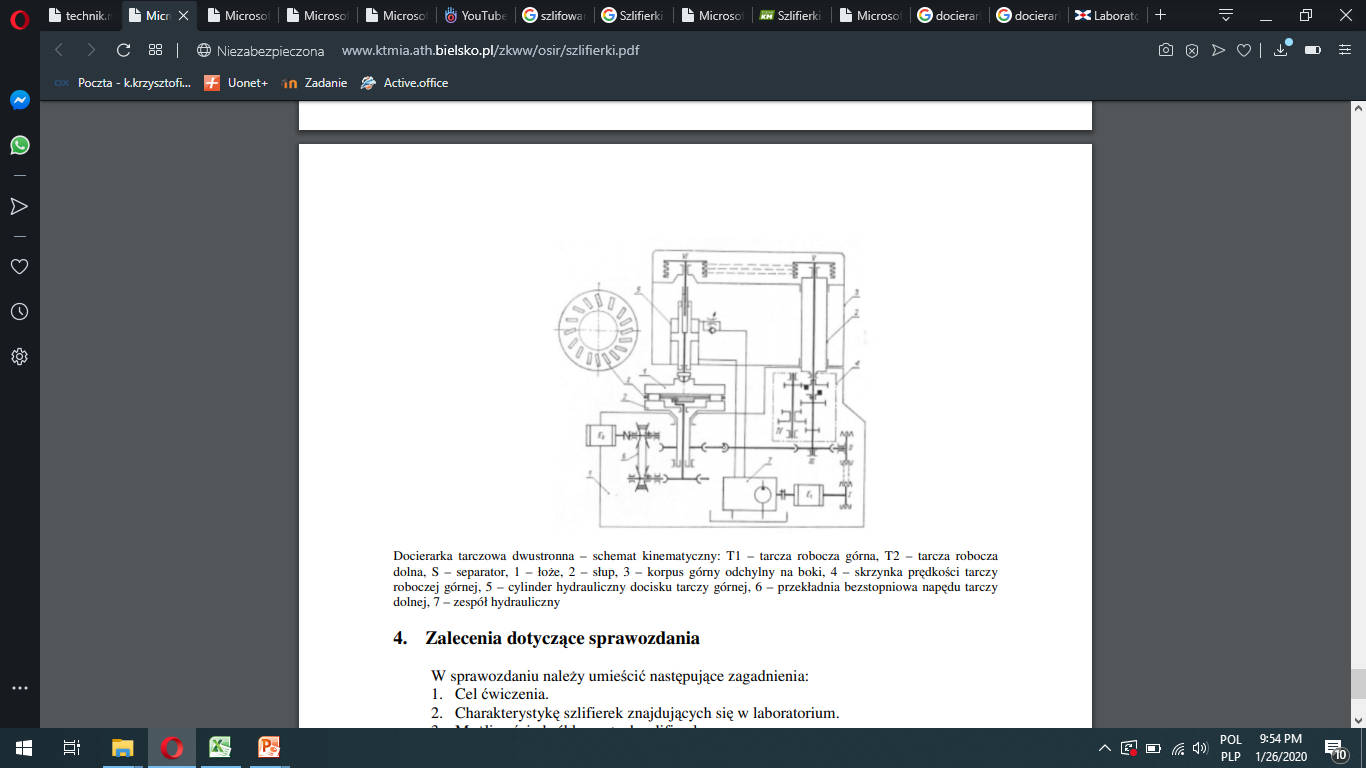 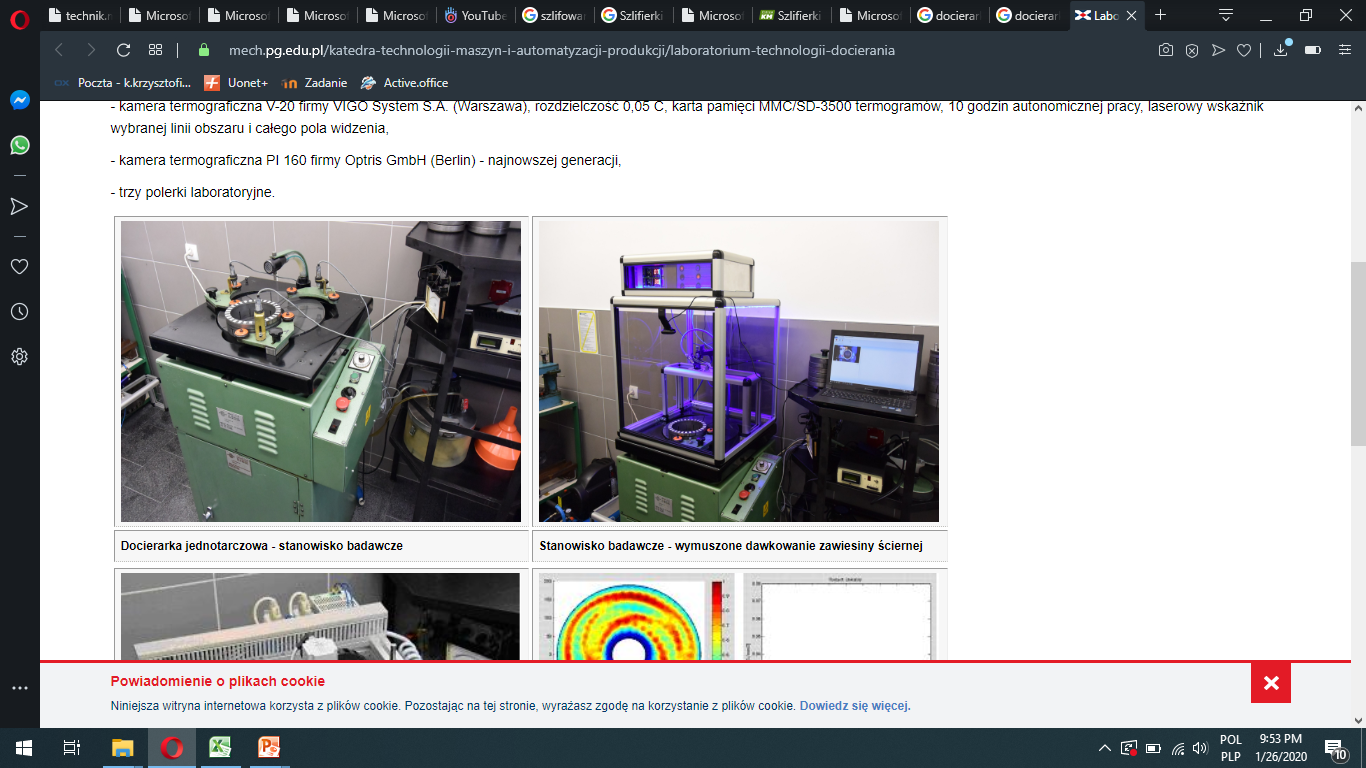 DZIĘKUJE ZA UWAGĘ.